Вариант южного русского костюма:костюм Рязанской губернии
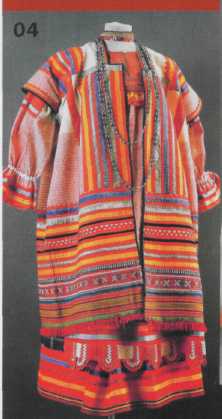 Вариант южного русского костюма:костюм Орловской губернии
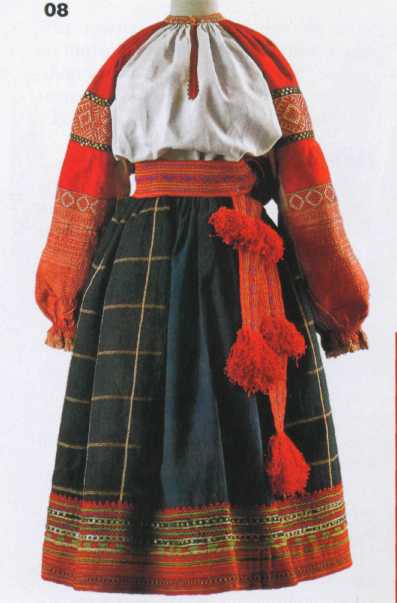 Вариант южного русского костюма:костюм Воронежской губернии
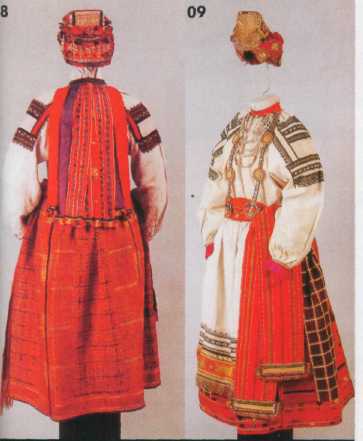 Женский праздничный костюм. Воронежская губерния. Конец XIX в.
Женский праздничный костюм. Смоленская губерния. Конец XIX в.
Женский праздничный костюм. Рязанская губерния. Конец XIX в.
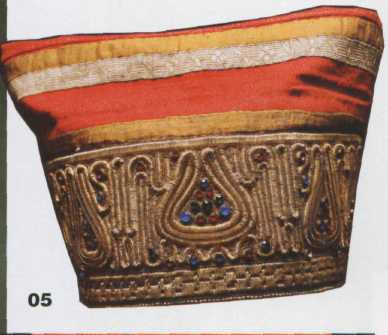 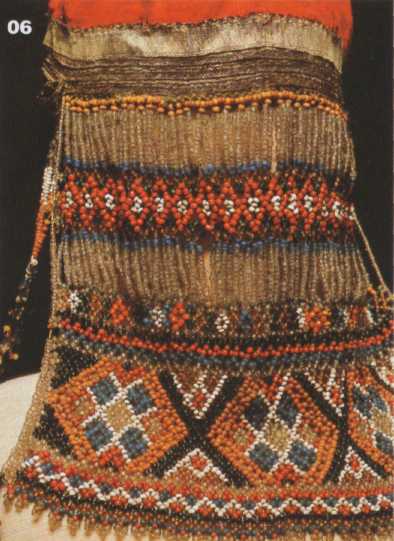 Женский праздничный костюм. Тамбовская губерния. Конец XIX в.
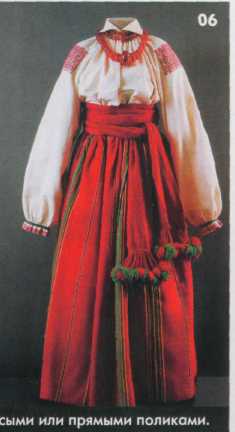 Вариант северного русского народного костюма
Вариант северного русского народного костюма
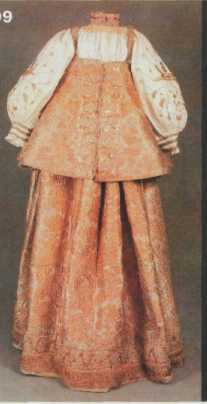 Головные уборы северного русского народного костюма
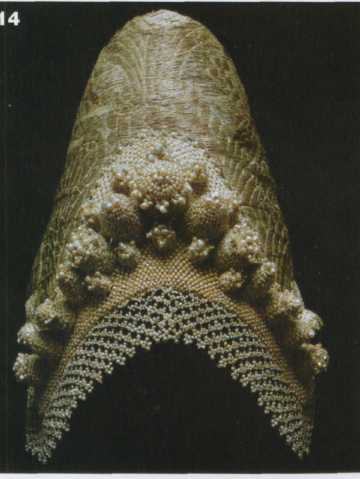 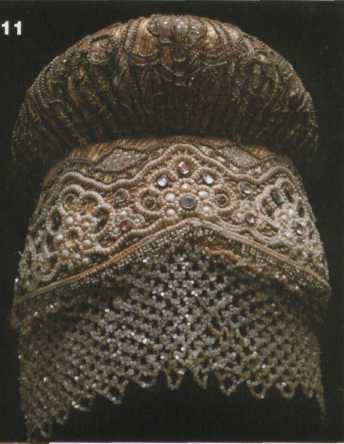 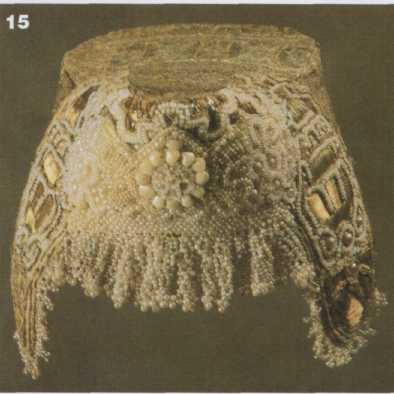 Вариант северного русского народного костюма
Каргопольский женский праздничный костюм. Конец XIX в.
Великоустюжский женский праздничный костюм. Конец XIX в.